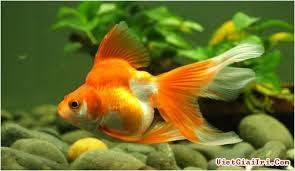 PHÒNG GD & ĐT QUẬN THANH XUÂN
TRƯỜNG MẦM NON TUỔI THẦN TIÊN
Lĩnh vực phát triển thẩm mỹ
Hoạt động âm nhạc
Đề tài: Dạy vận động theo nhạc: 
“cá vàng bơi”
Lứa tuổi: Nhà trẻ (24-36 Tháng)
Thời gian: 12 – 15 phút
Người thực hiện: Đinh Thị Vịnh
MỤC ĐÍCH YÊU CẦU
1.Kiến thức:
   - Trẻ biết nhớ tên bài hát.
   - Trẻ nhớ nội dung bài hát
   - Trẻ thuộc bài hát,thích nghe hát
2.Kỹ năng:
   - Vận động theo nhạc: “Cá vàng bơi”
   - Phát triển khả năng cảm thụ âm nhạc
3.Thái độ:
   - Trẻ hứng thú tham gia tiết học
   - Biết chăm sóc,cho cá ăn.
4.Chuẩn bị:
   - Nhạc bài hát “ Cá vàng bơi,tôm cua cá thi tài.”
ỔN ĐỊNH TỔ CHỨC
Ôn bài cũ
VẬN ĐỘNG THEO NHẠC
NGHE HÁT
   Tôm cua cá thi tài
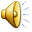 KẾT THÚC
Chúc các bé vận động theo nhạc thành công.